Способы иммобилизации и переноски пострадавшего
ОБЖ, 11 класс, МБОУ СОШ имени 8 Марта
Преподаватель ОБЖ Деев Владимир Семенович
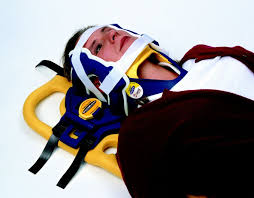 Иммобилиза́ция (лат. immobilis неподвижный)
создание неподвижности (покоя) какой-либо части тела при некоторых повреждениях (ушибах, ранах, вывихах и др.) и заболеваниях. Различают транспортную и лечебную И. Транспортная И. осуществляется, как правило, на амбулаторном этапе лечения с помощью специальных средств, стандартных (выпускаемых промышленностью) и импровизированных (из подручных материалов). Лечебная И. требует применения специальных, иногда довольно сложных устройств (например, компрессионно-дистракционных аппаратов). Ее производят как в амбулаторных, так и в стационарных условиях
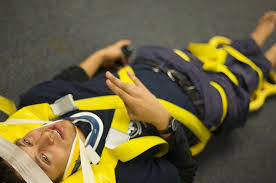 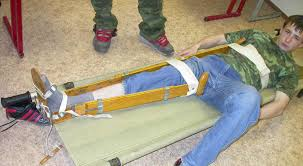 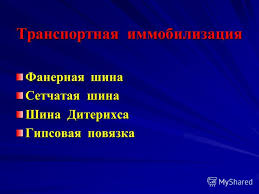 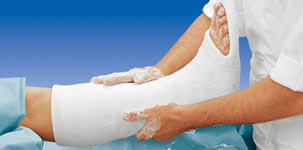 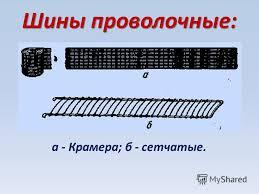 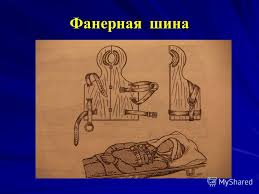 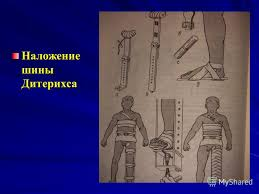 Иммобилизация при переломе позвоночника
методы переноски пострадавшего
Помните: транспортировка сама по себе травматична
На спине	
Сотрясение головного мозга
Травмы передней части головы и лица
Повреждение позвоночника
Шоковое состояние
Травмы органов брюшной полости
Травмы груди
Острые хирургические заболевания (аппендицит, прободная язва, ущемленная грыжа)
При большой кровопотере.
При подозрении на внутреннее кровотечение
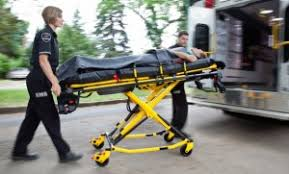 На животе	
Кровопотеря
Травмы спины
Травмы затылочной части головы
Травмы спины, ягодиц, тыльной поверхности ног
В состоянии комы.
При частой рвоте.
При подозрении на повреждение спинного мозга, когда в наличии есть только брезентовые носилки
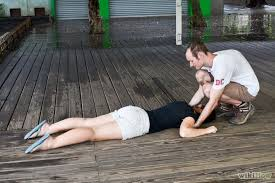 Сидя	
Травмы шеи
Травмы глаза, груди, дыхательных путей
Травмы верхних конечностей
Ушибы, порезы, ссадины
Травмы плечевого пояса
При проникающих ранениях грудной клетки.
При появлении признаков отека легких.
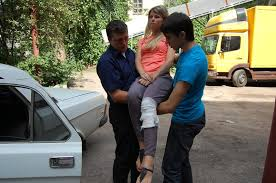 Носилки
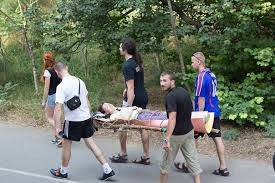 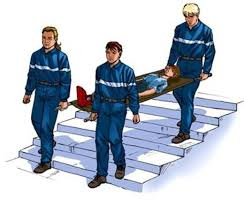 Импровизированные носилки
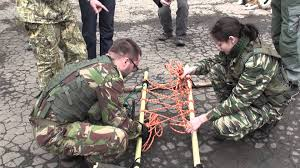 Переноска пострадавшего без носилок
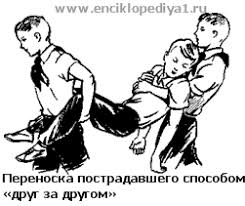 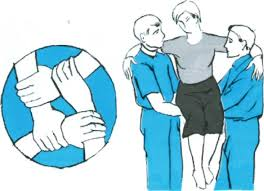 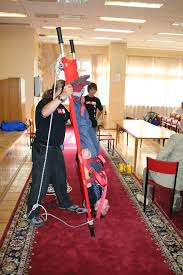 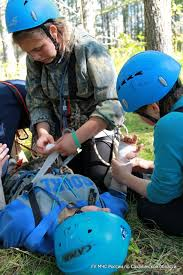 Спасибо за внимание!
Всем здоровья, удачи и крепких знаний!